平面直角坐标系
WWW.PPT818.COM
学习目标：
1、认识平面直角坐标系，会建立平面直角坐标系；
2、会由点找坐标
3、会由坐标找点
4、理解象限及各象限内点的坐标符号
5、理解并掌握坐标轴上的点的坐标。
y
4
3
2
1
-4
-3
-2
-1
0
1
2
3
4
5
x
-1
-2
-3
-4
自主学习
自学课本168—170页的内容，并完成下列练习
1、如何确定一个点在一条直线上的位置？
2、怎样确定一个点在平面内的位置？
3、选择：下面四个图形中，是平面直角坐标系的是（    ）
4、指出下列各点在坐标平面内所在的象限
5、如图，怎样找A、B两点坐标？
(2,4)
A
6、如图，在直角坐标系
找出下列两点位置
C （-4，3） 
D （5，-4）
C
(-3,-2)
B
D
y
4
3
2
1
-4
-3
-2
-1
0
1
2
3
4
5
x
(-4,2)
A
-1
-2
-3
-4
自主学习
-6
-4
-3
-2
-1
0
1
2
3
4
5
6
7
-5
如何确定直线上点的位置？
A
B
数轴上的点可以用一个数来表示，这个数叫做这个点在数轴上的坐标． 例如点A在数轴上的坐标为-3，点B在数轴上的坐标为２。反过来，知道数轴上一个点的坐标，这个的点在数轴上的位置也就确定了。
PPT模板：www.1ppt.com/moban/                  PPT素材：www.1ppt.com/sucai/
PPT背景：www.1ppt.com/beijing/                   PPT图表：www.1ppt.com/tubiao/      
PPT下载：www.1ppt.com/xiazai/                     PPT教程： www.1ppt.com/powerpoint/      
资料下载：www.1ppt.com/ziliao/                   范文下载：www.1ppt.com/fanwen/             
试卷下载：www.1ppt.com/shiti/                     教案下载：www.1ppt.com/jiaoan/               
PPT论坛：www.1ppt.cn                                     PPT课件：www.1ppt.com/kejian/ 
语文课件：www.1ppt.com/kejian/yuwen/    数学课件：www.1ppt.com/kejian/shuxue/ 
英语课件：www.1ppt.com/kejian/yingyu/    美术课件：www.1ppt.com/kejian/meishu/ 
科学课件：www.1ppt.com/kejian/kexue/     物理课件：www.1ppt.com/kejian/wuli/ 
化学课件：www.1ppt.com/kejian/huaxue/  生物课件：www.1ppt.com/kejian/shengwu/ 
地理课件：www.1ppt.com/kejian/dili/          历史课件：www.1ppt.com/kejian/lishi/
如何确定平面上点的位置？
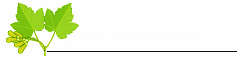 A
C
D
B
3
2
1

-1
-2
-3
Y
-3   -2  -1      1   2   3
3
2
1

-1
-2
-3
3
2
1

-1
-2
-3
Y
-3   -2  -1      1   2   3
O
-3   -2  -1      1   2   3
O
（D）
（C）
选择：下面四个图形中，是平面直角坐标系的是（    ）
D
2
1

-1
-2
Y
X
O
3     2    1     -1   -2   -3
O
X
（B）
（A）
Y
X
X
y
5
4
3
2
1
0
-4
-3
-2
-1
1
2
3
4
5
x
-1
-2
-3
-4
·
E
·
B
A
·
第一象限
第二象限
·
·
·
H
F
第四象限
·
第三象限
·
D
·
C
G
合作交流 答疑解惑
我的疑惑是什么？
坐标轴上的点。
各象限点的坐标符号
6
-1
y
x
-2
5
-3
4
-4
3
-5
2
-6
1
-6  -5   -4   -3   -2   -1
0   1   2    3   4   5   6
E(-5,0)
G(0,3)
D
F(5,0)
H(0,-3)
G
C(-2,0)
D(0,5)
A(3,0)
B(0,-4)
F
E
C
A(    ,    )
2
0
H
B(    ,     )
0
-4
x
点（x, 0）都在              轴上
y
点（0, y）都在              轴上
- 1
6
2
5
1
- 5
- 4
3
4
- 2
5
-1
2
- 3
1
- 2
4
- 3
3
- 4
- 5
- 6
O
y
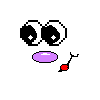 第二象限
第一象限
思考：每个象限内的点具有什么特点？
（－，＋）
（＋，＋）
x
第三象限
第四象限
（＋，－）
（－，－）
闯关啦!
第一关
第二关
第三关
第四关
第五关
2分
1.在平面直角坐标系内，下列各点在四象限的是(     )
A.(2,-1)   B.(-3,4)   C.(3,5)  D.(6,0)
A
3分
2.已知坐标平面内点A(m,n)在第四象限，那么点B(mn,n2)在（    ）
A.第一象限   B.第二象限.  
C.第三象限   D.第四象限
-
+
B
-
+
4分
3．如果点P(a+5，a)在x轴上，那么P点坐标为_______．
(5,0)
解：a=0,a+5=5,P点坐标为(5,0)
5分
y
4
3
2
1
-4
-3
-2
-1
0
1
2
3
4
5
x
(-4,2)
A
-1
-2
-3
-4
4．点A(−4，2)与x轴的距离是______；与y轴的距离是_____．
2
4
6分
5.点M(a，b)的坐标ab=0，那么M(a，b)位置在(   )
A．y轴上       　　 B．x轴上；  　　　  C．x轴或y轴上      D．原点
C
数学中的人生哲理
在生命萌动之初，你在人世间就有了自己的位置，到生命终结之际，你在大地上仍有自己的位置。一个人要知道自己的位置,就像知道一个人的脸面一样,这是最为清醒的自觉。所以做能做的事，把它做到最好，这才是做人的重要。